OCtober 7th,2021New Life Church, 15711 152nd Avenue SE, RentonCost: Free for CSPA member cities/$50 for non-CSPA
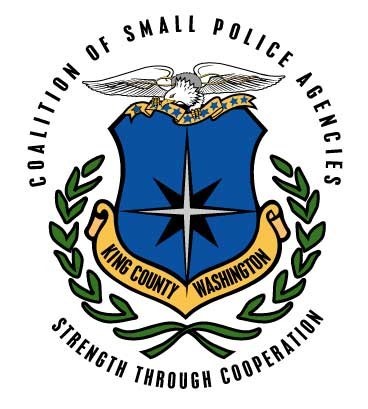 BROTHERS IN HEALING

Session 1: 1100-1300
Session 2: 1300-1500

Brothers In Healing is focused on reducing the growing trend of First Responder suicide. They are committed to breaking the mental health stigma by sharing their personal experiences and letting others know that they are not alone.



Please send name, agency, e-mail and phone number to Chief Kiblinger, jkiblinger@blackdiamondwa.gov. Payment can be made to the City of Lake Forest Park, Attention: Chief Harden - CSPA - 17425 Ballinger Way NE, WA 98155. Register by September 15th, 2021.
DR. dale henry
The Power of Leadership
Session 1: 0800 - 1200
Session 2: 1300 - 1700
Dr. Henry’s leadership program is sure to instill in you a new appreciation of past values and how they apply today, a renewed passion for service and leadership, and a sometimes-forgotten principle that things of value are not ordinary. Dr. Dale Henry grew up in the foothills of the Smoky Mountains, an area that is bountiful in two things—hospitality and story-telling.  Dr. Dale has been a teacher, principal, Dean of the oldest college in Tennessee, a businessman, author, and a speaker and trainer.  Dale has been in customer service over half his life.  His story-telling ability propelled him as a teacher.  This, combined with his customer service and unique ability to captivate audiences, has sky-rocketed Dale in his speaking career.
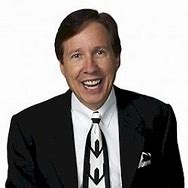 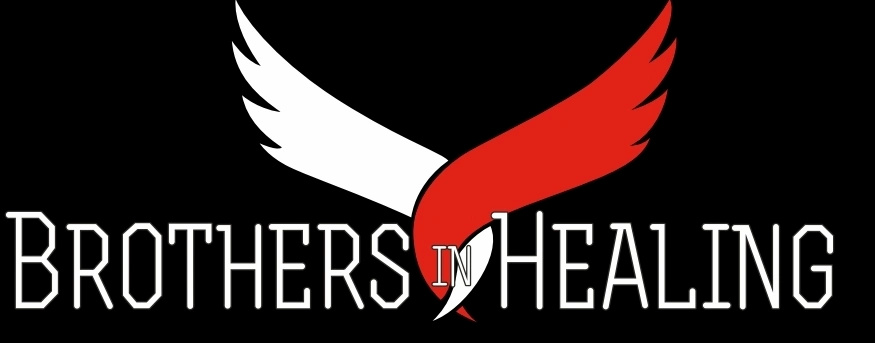